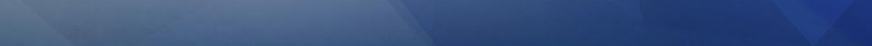 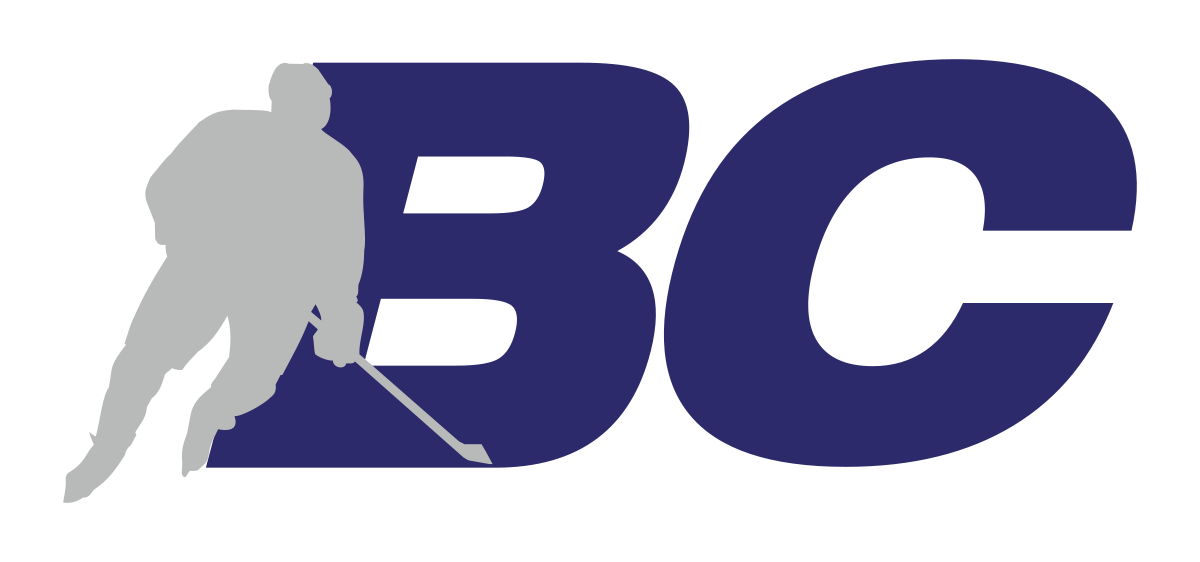 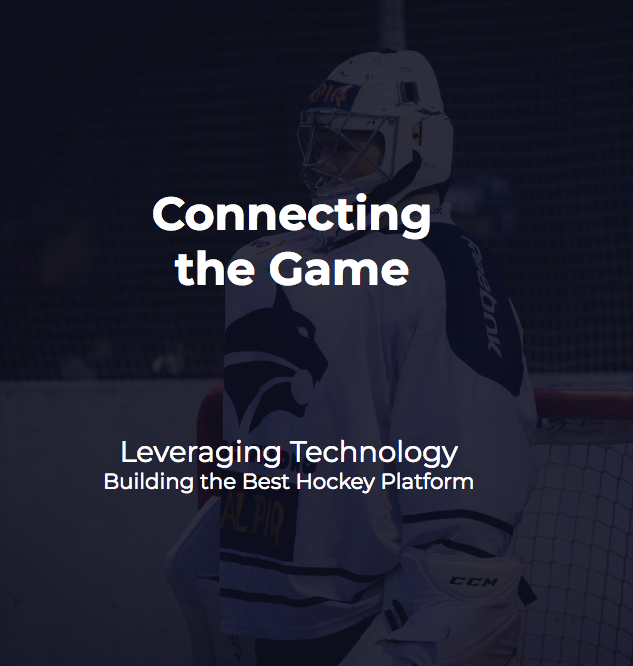 INSTRUCTIONS
TEAM OFFICIALS REGISTRATION
TEAM OFFICIAL SIGNING LINEUPS
SCOREKEEPING
REFEREES
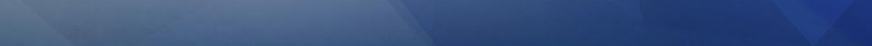 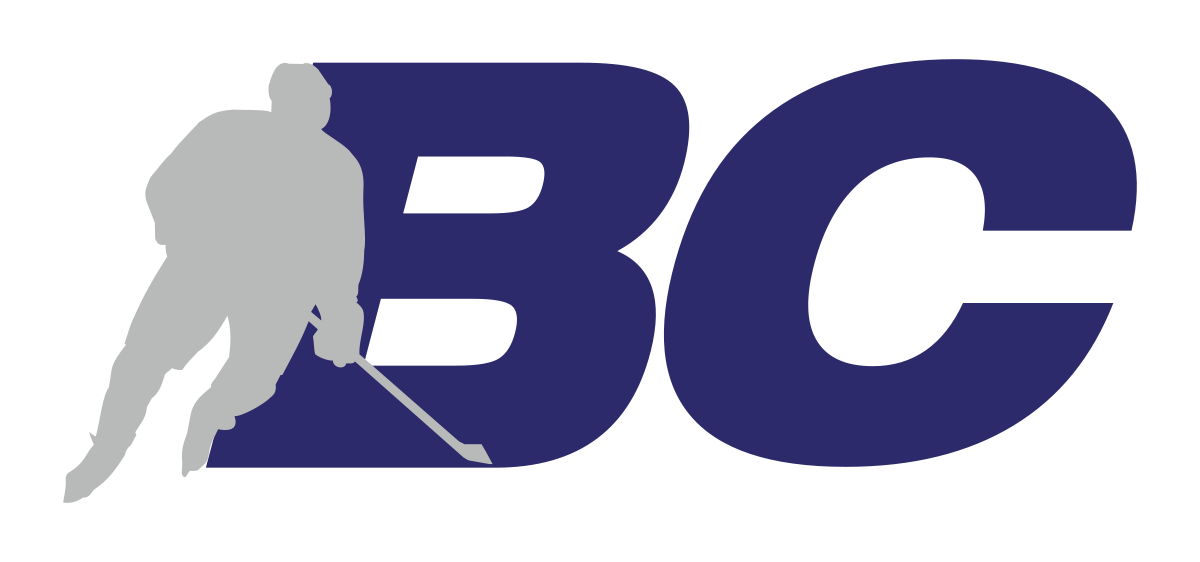 https://admin.hisports.app/register
TEAM  OFFICIALS REGISTRATION
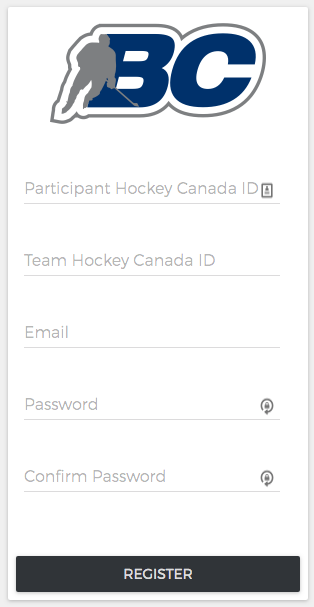 First step : type the URL on your device or computer browsers (iOS and Android are supported)  
Fill the form
Make sure you have your Participant HCR ID
Same with your team HCR ID
Key in the email you want to receive scoresheet. your email will become your user name
Create your password  
This step as to be done just once.
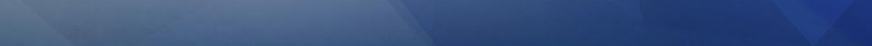 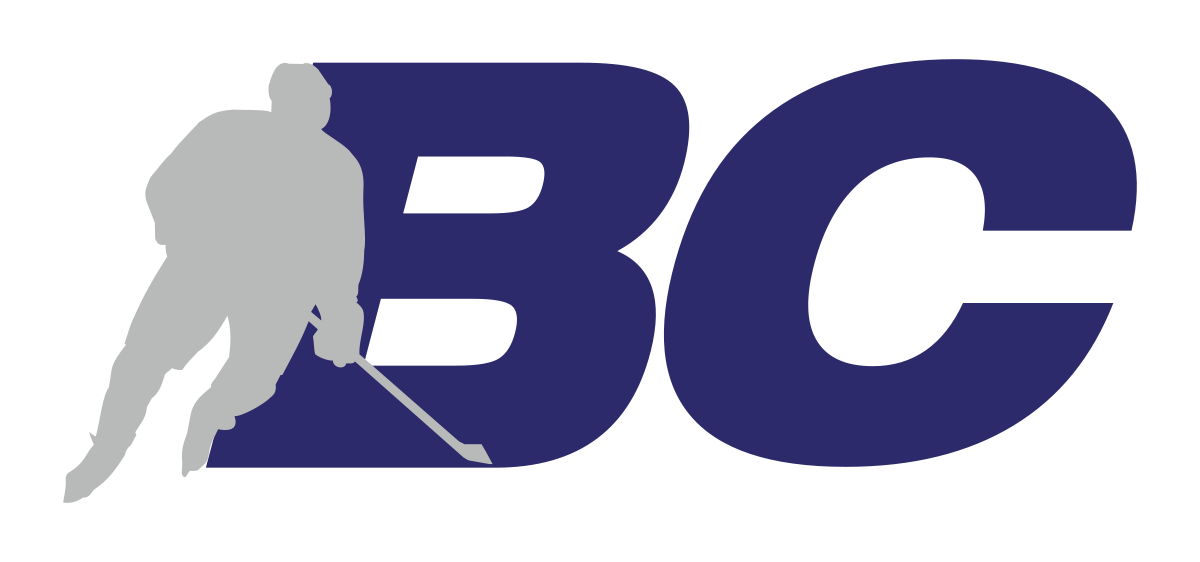 TEAM  OFFICIALS SIGNING LINEUPS
https://hisports.app/login
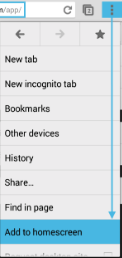 Use the Officials / Staff tab
Type in your email. Use the email you input at registration
Same with your team HCR ID
Key in the email you want to receive scoresheet. your email will become your user name
Create your password  
This step can be done on your phone, tablet or computer browsers (iOS and Android are supported)  
If you use your phone or tablet, we suggest that at the prompt screen, you tap the top right menu and select ADD TO HOMESCREEN. This will add a shortcut to your home screen.
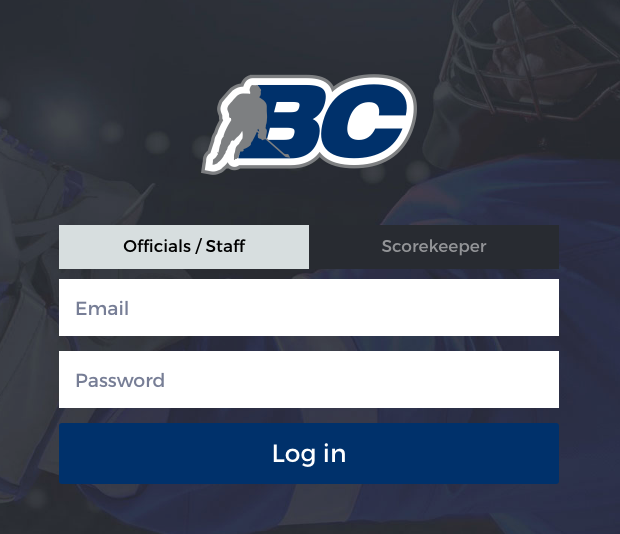 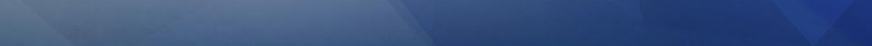 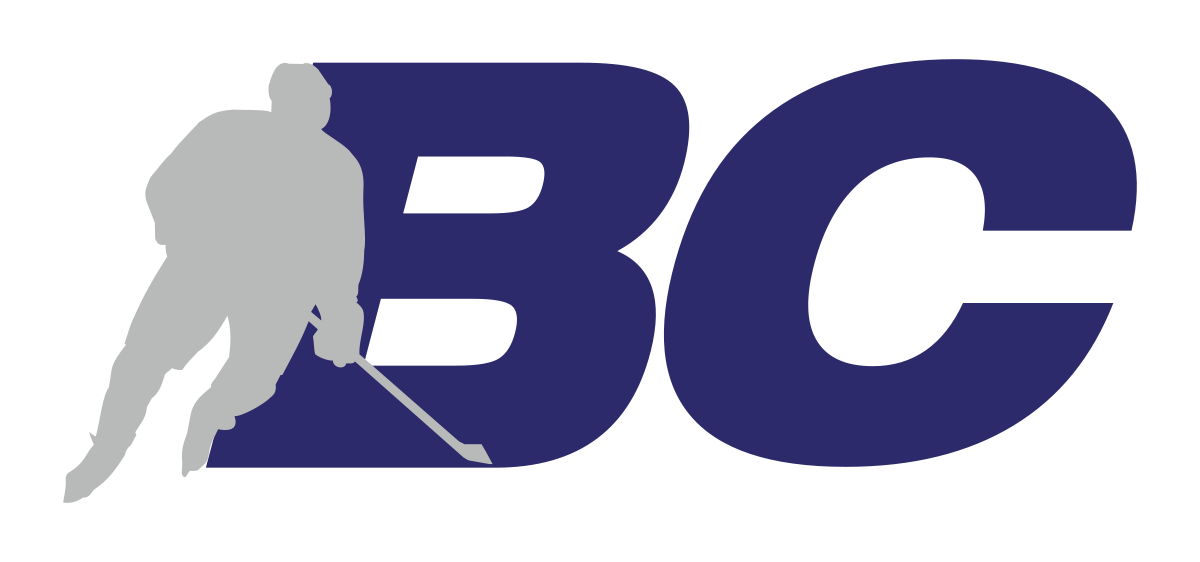 SCOREKEEPING
https://hisports.app/login
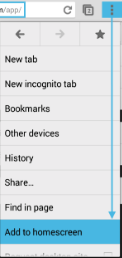 Use the SCOREKEEPER tab
Type game ID. Game ID can be found on website under schedule. See next slide
Home Team HCR ID, Team Officials should know that ID
Scorekeeping can be done on your phone, tablet or computer browsers (iOS and Android are supported)  
If you use your phone or tablet, we suggest that at the prompt screen, you tap the top right menu and select ADD TO HOMESCREEN. This will add a shortcut to your home screen.  
PreGAME process : Until scorekeeper get to START GAME, the device HAS to be connected to a network, whatever it is on cell or WIFI
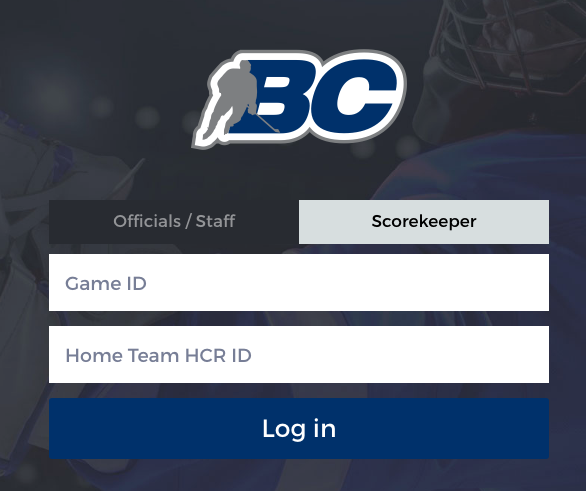 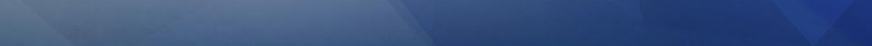 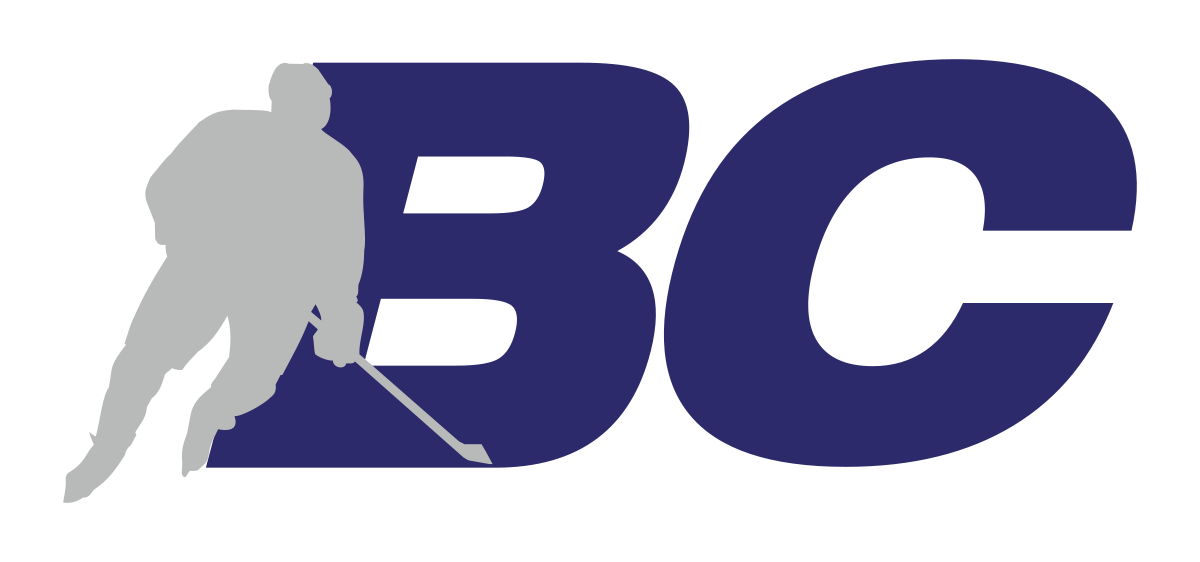 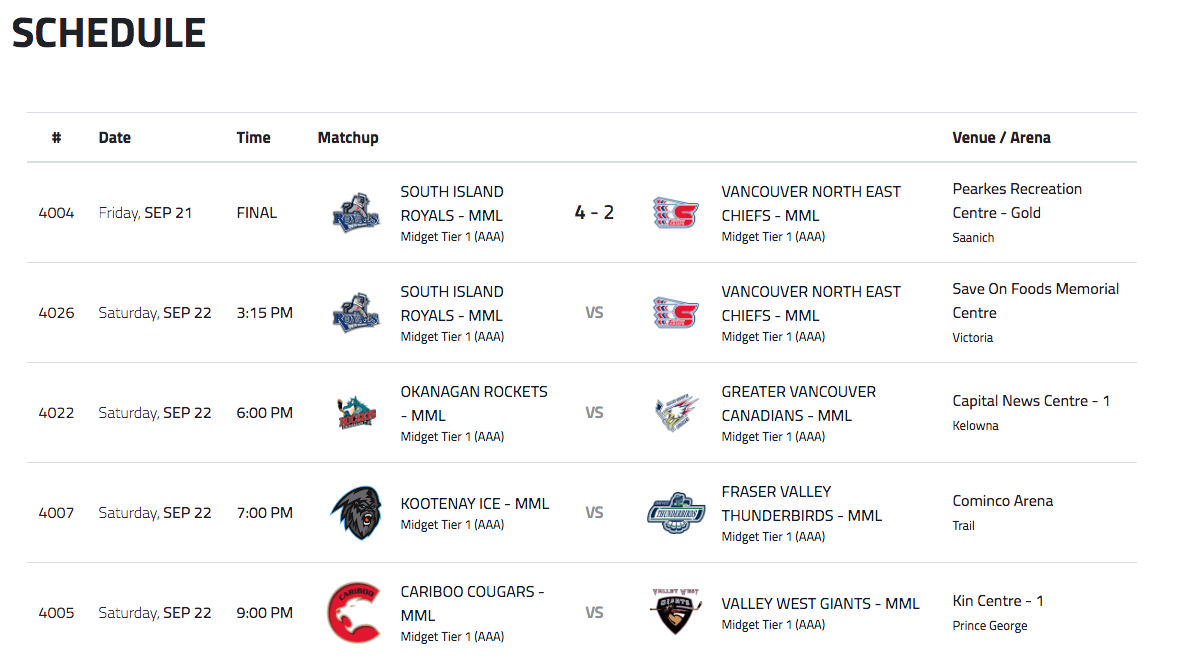 Game #
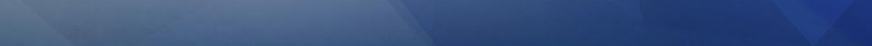 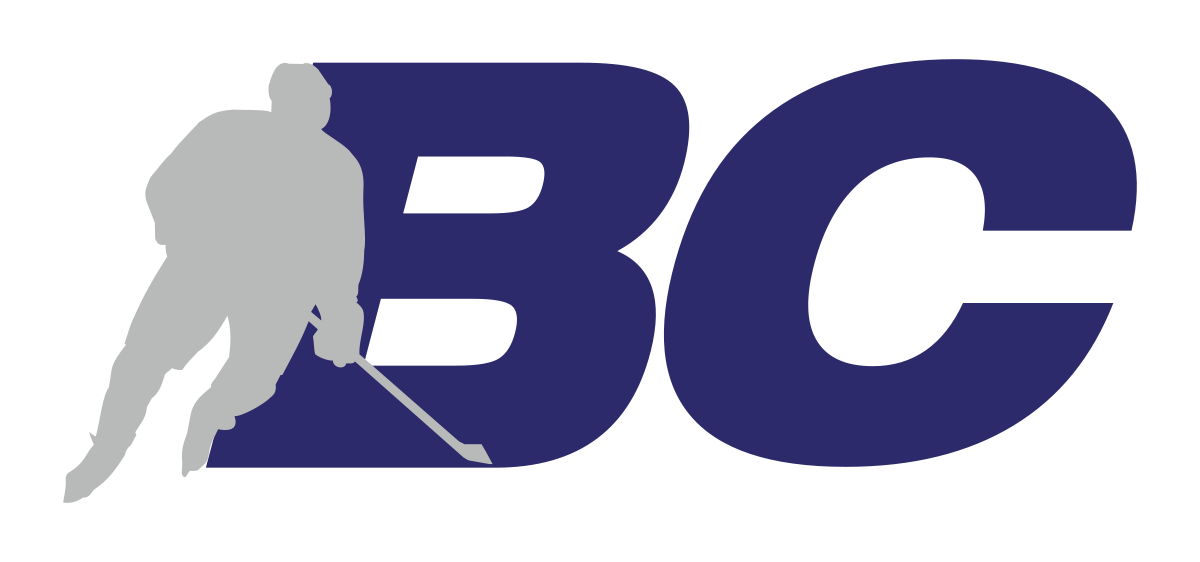 Once the game have started, it can be offline until the end. Note that whatever device you are using, it need to get back to cell or wifi in order to upload game events that are used to generate Electronic Scoresheet
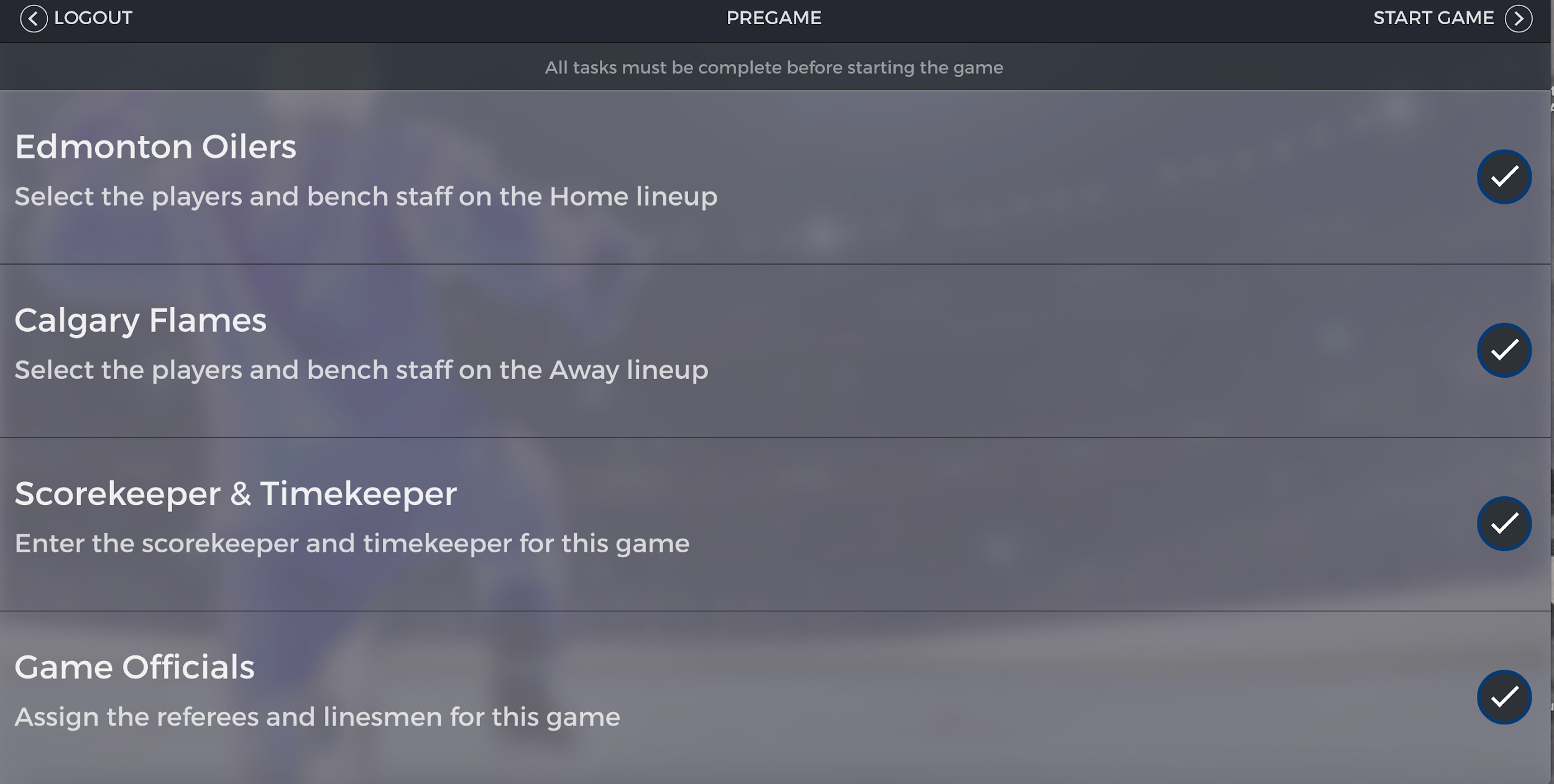 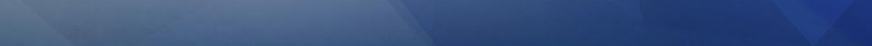 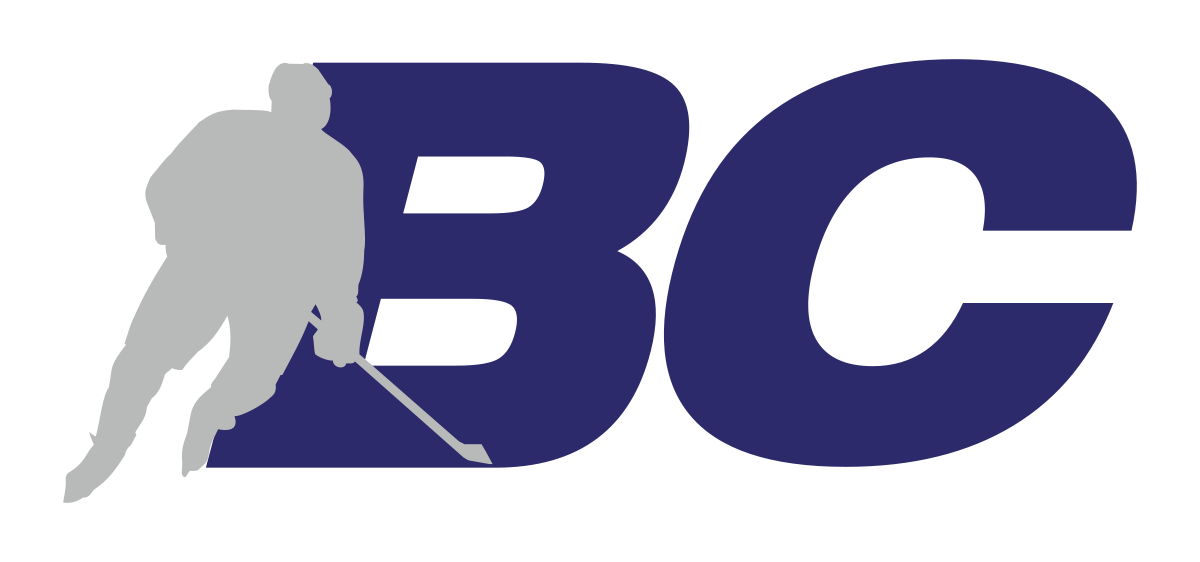 From that point on the scorekeeping can be done OFFLINE
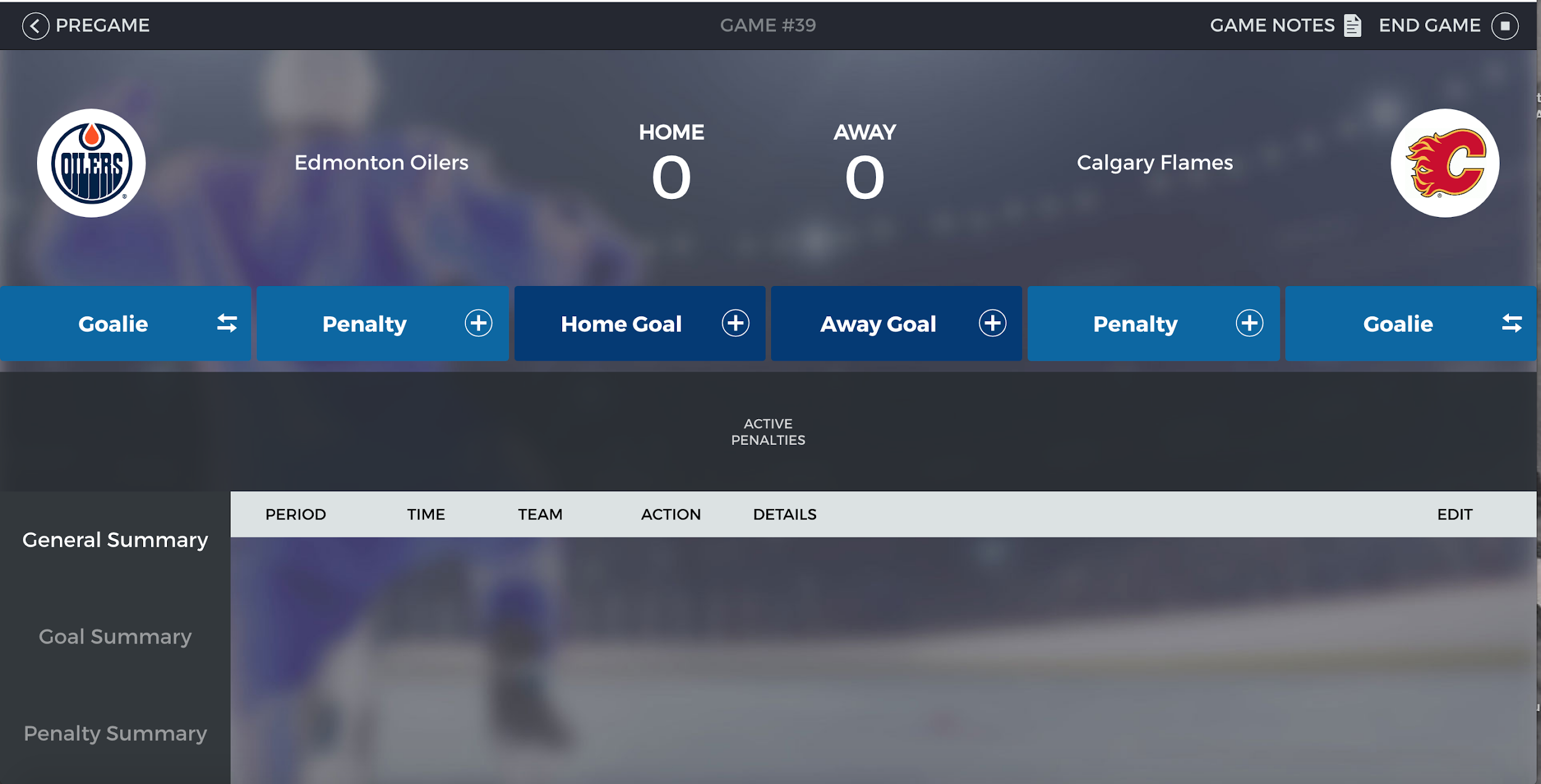 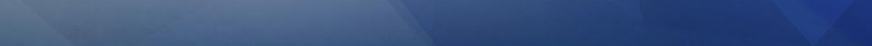 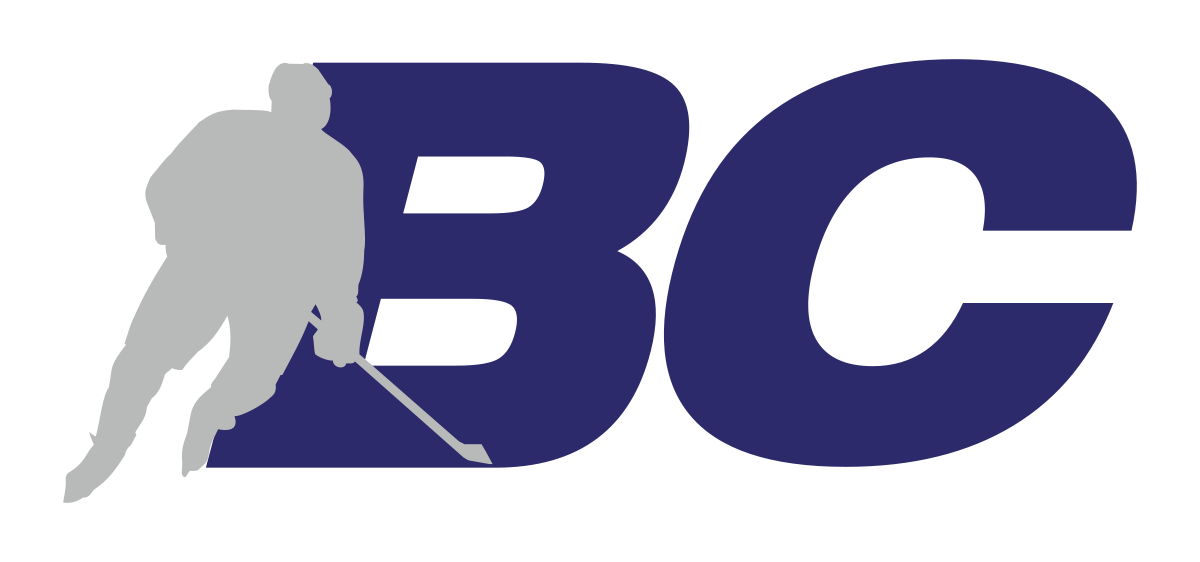 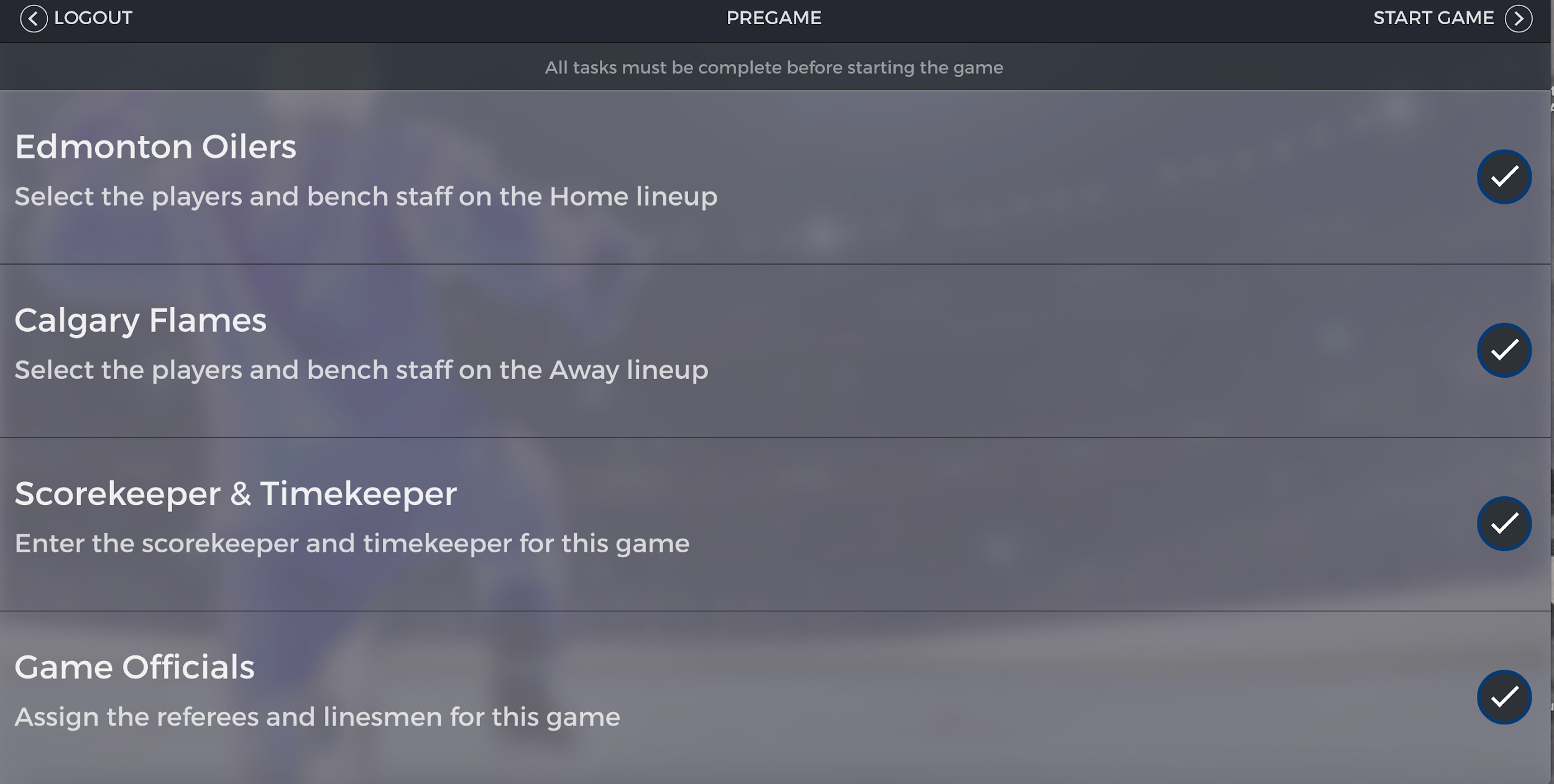 REFEREES
SELECT TEAM
Pre Game Process
Select the team you want to validate roster
Repeat same process for the other team
Make sure Team Official have signed
End Game Process (Next Slide)
Select the team you want to validate roster
Repeat same process for the other team
Make sure Team Official have signed
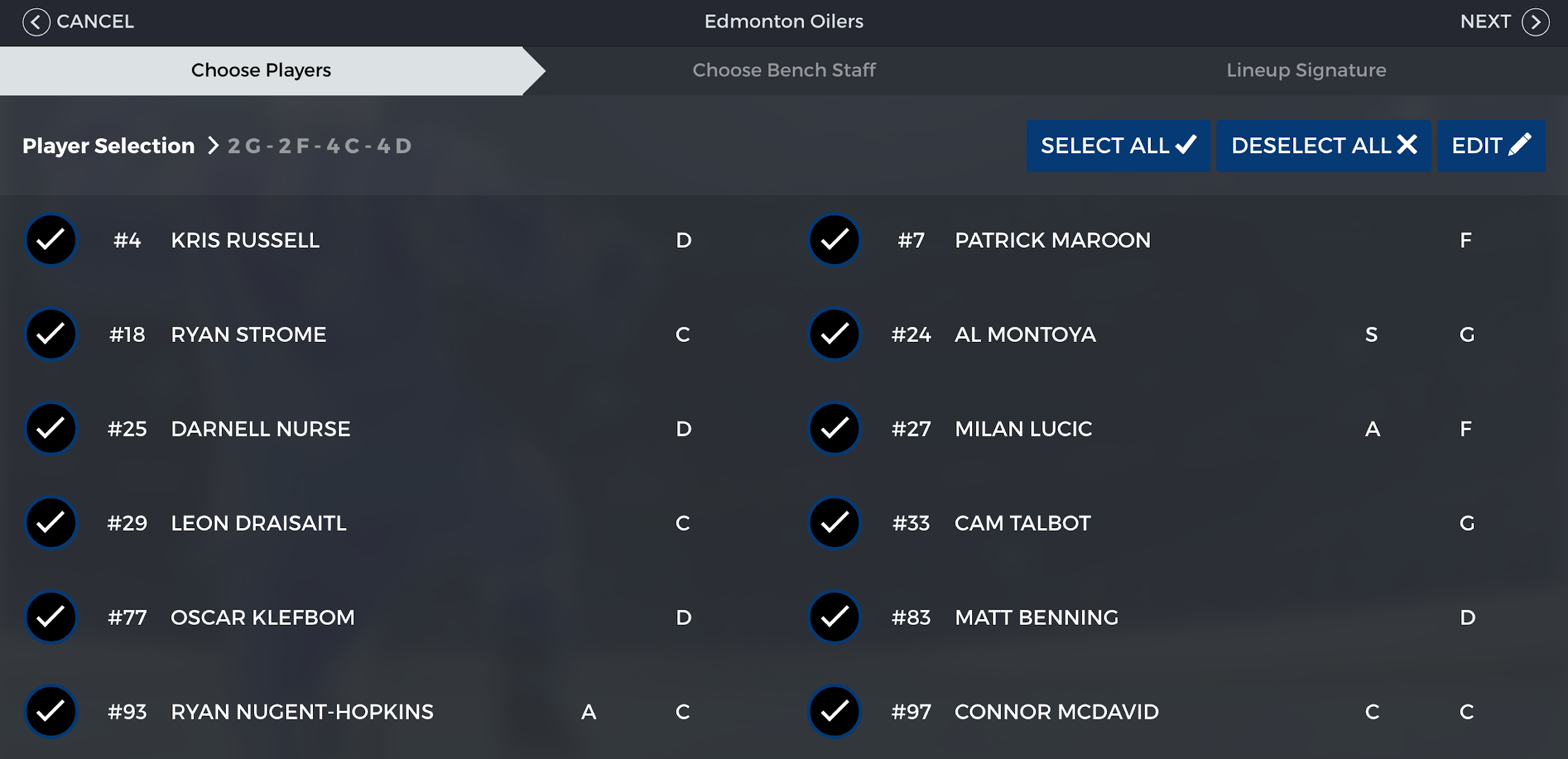 VALIDATE ROSTER
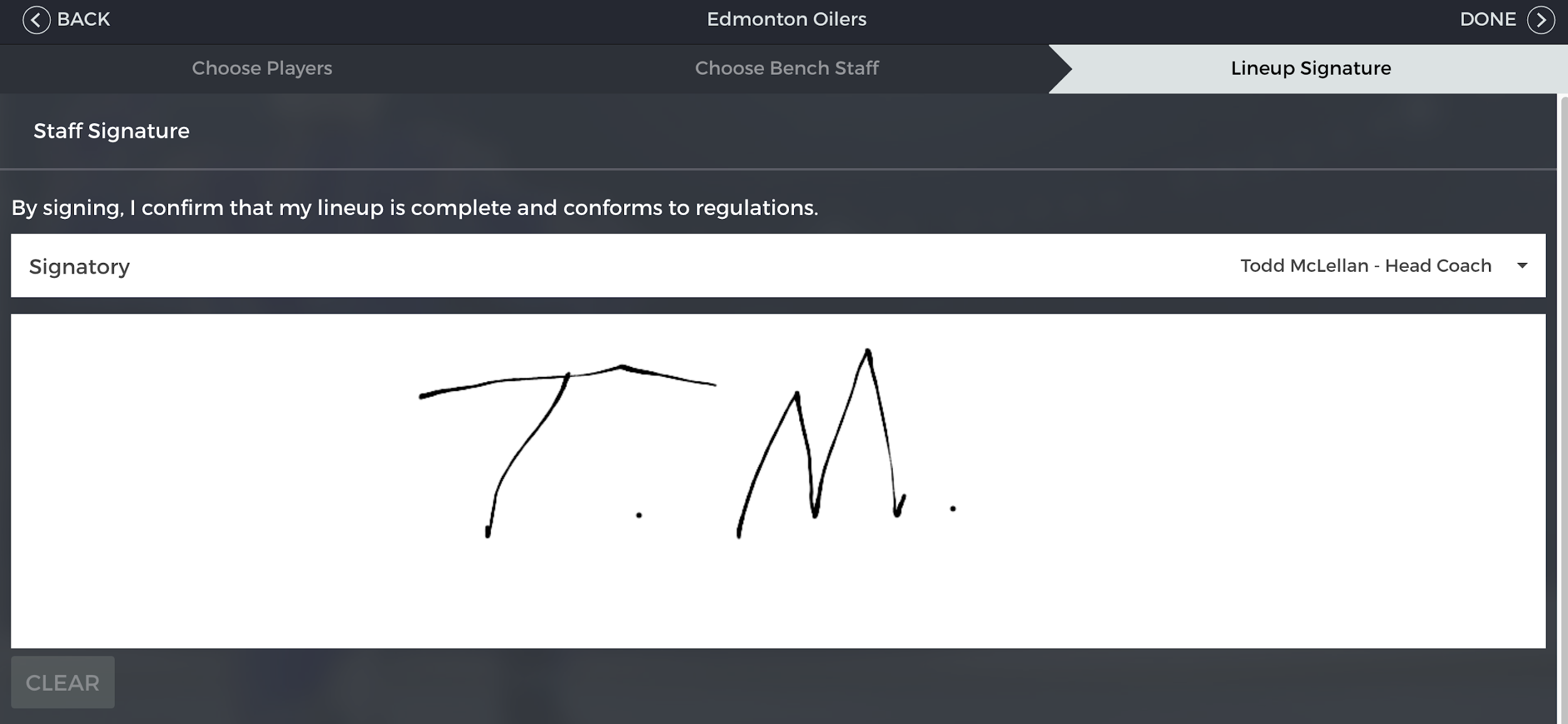 VALIDATE TEAM OFFICIAL SIGNATURE
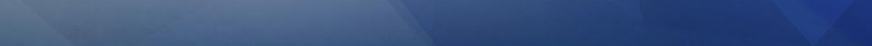 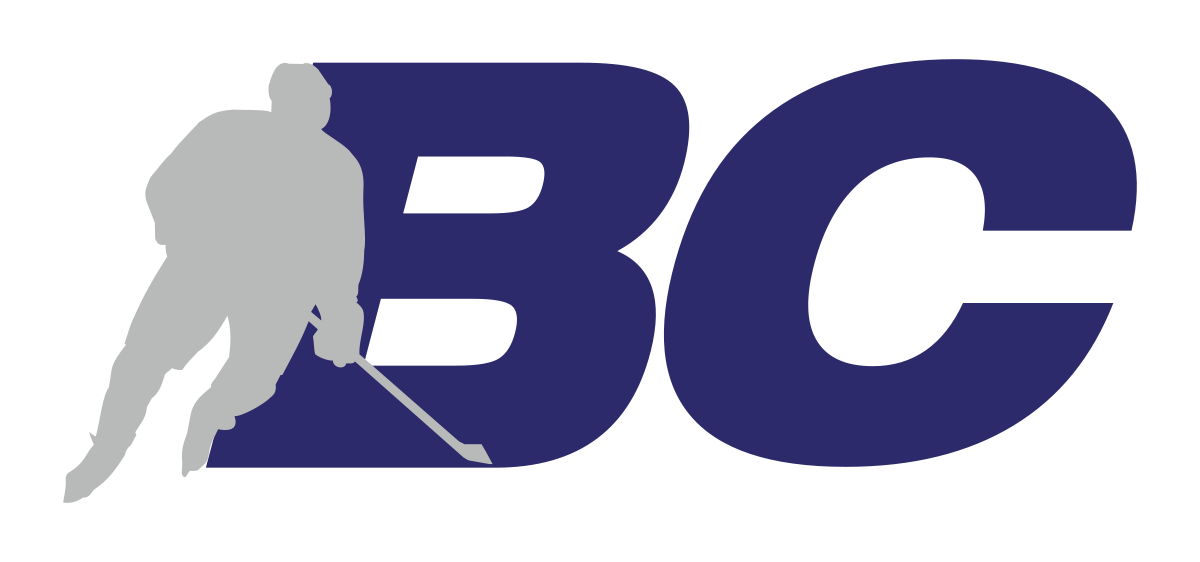 REFEREES
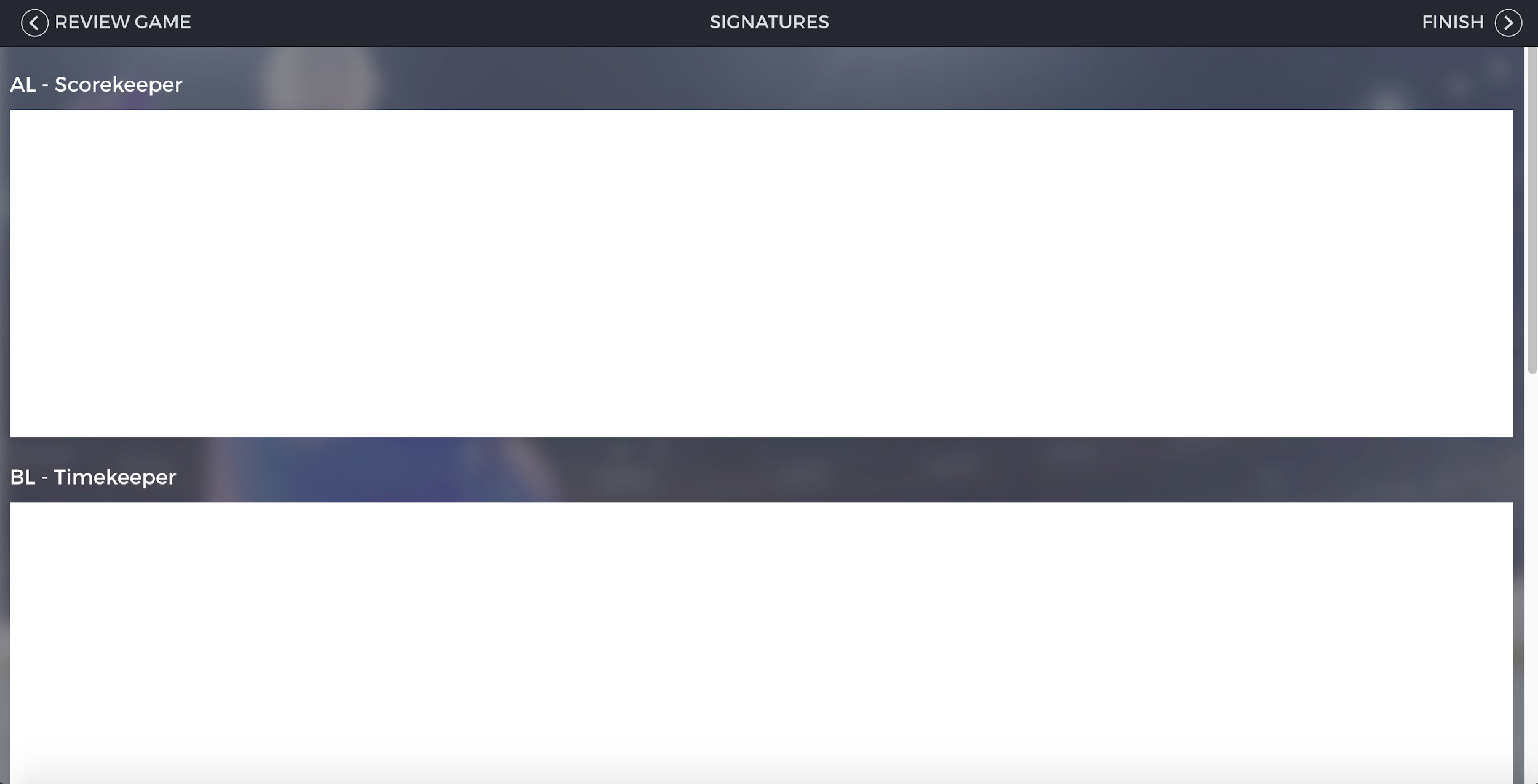 Pre Game Process
Select the team you want to validate roster
Repeat same process for the other team
Make sure Team Official have signed
End Game Process
Before scorekeeper and timekeeper sign, referee need to review game events in order to validate if everything is as expected 
When the referee is done she or he can go back to Signature page
If there were major penalties and the referee needed to do a report, you can add her or his email before the end game process is completed
REVIEW GAME
VALIDATE TEAM OFFICIAL SIGNATURE
BACK TO SIGNATURE PAGE
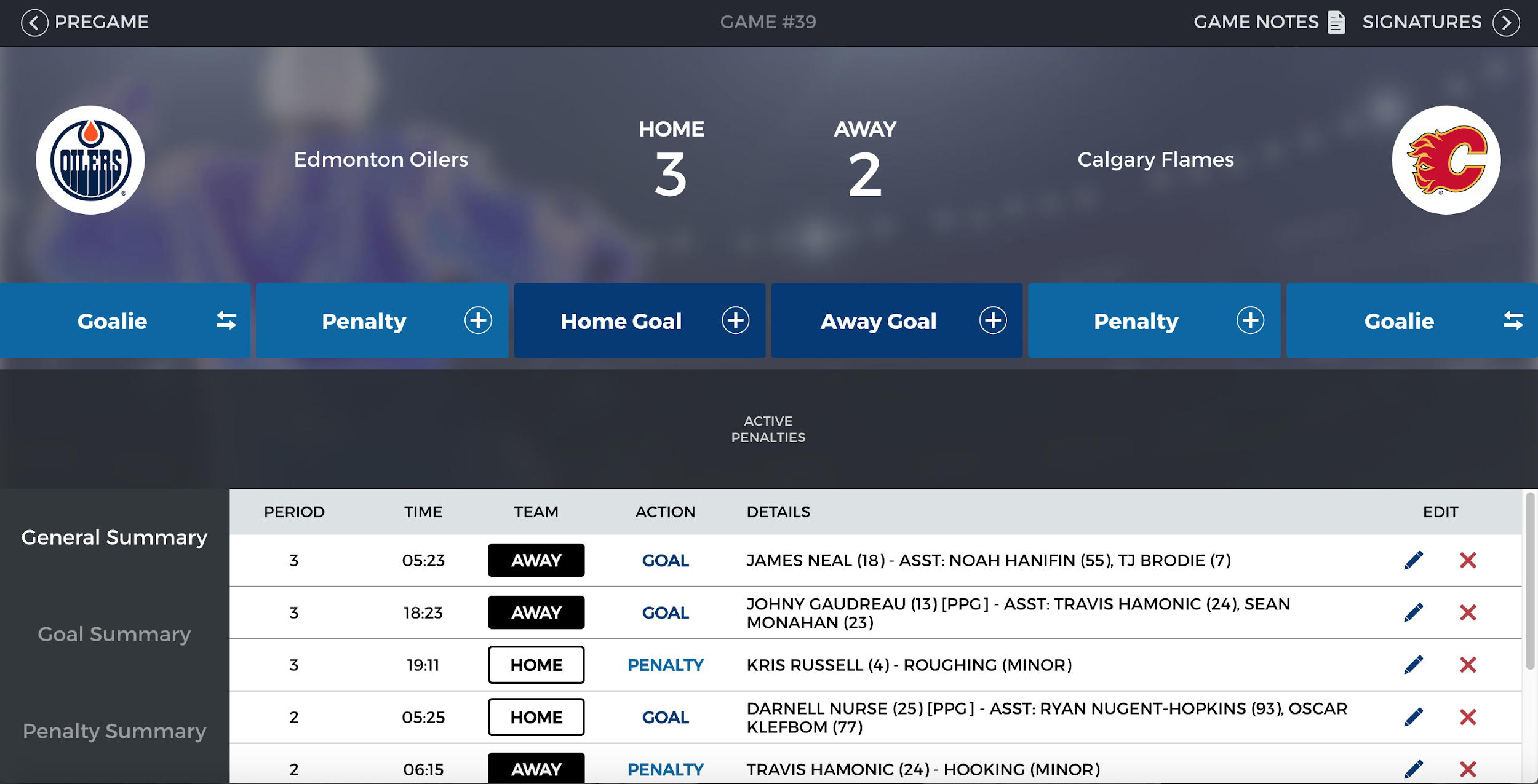 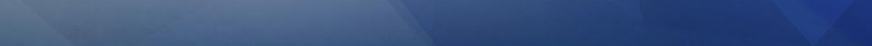 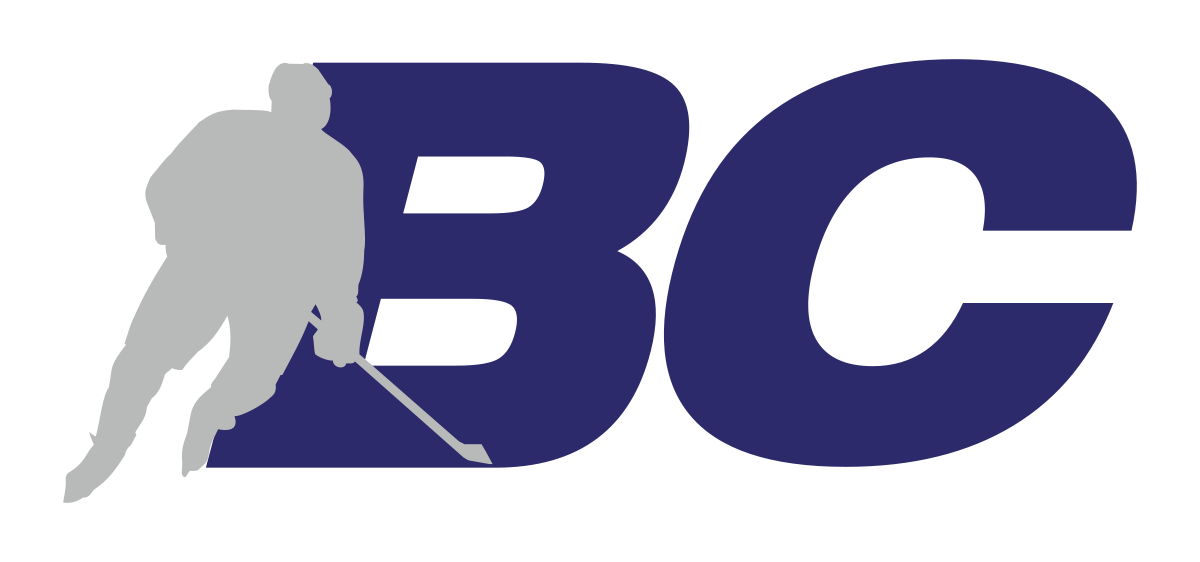 REFEREES
Key in your email address and hit SUBMIT
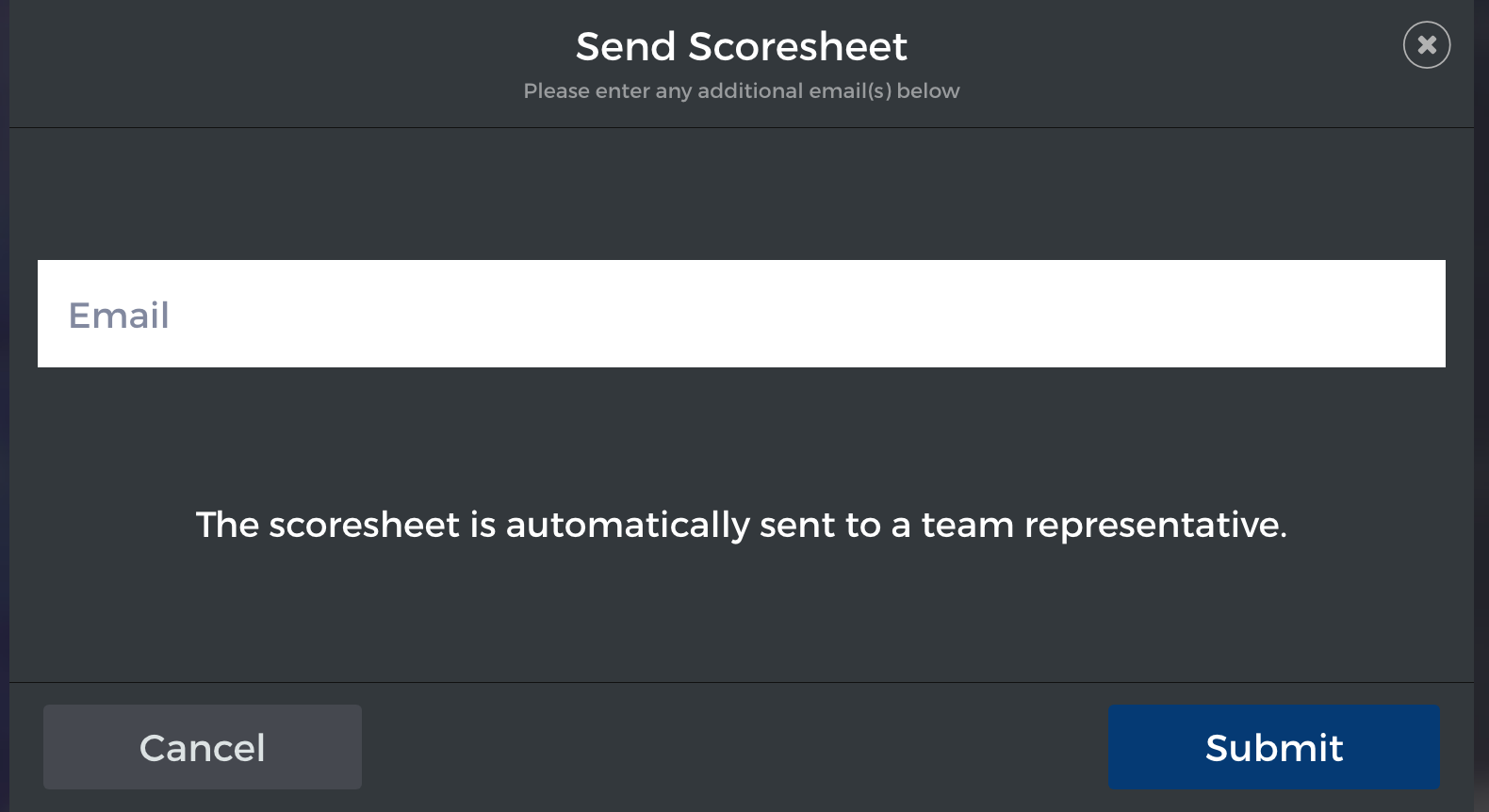 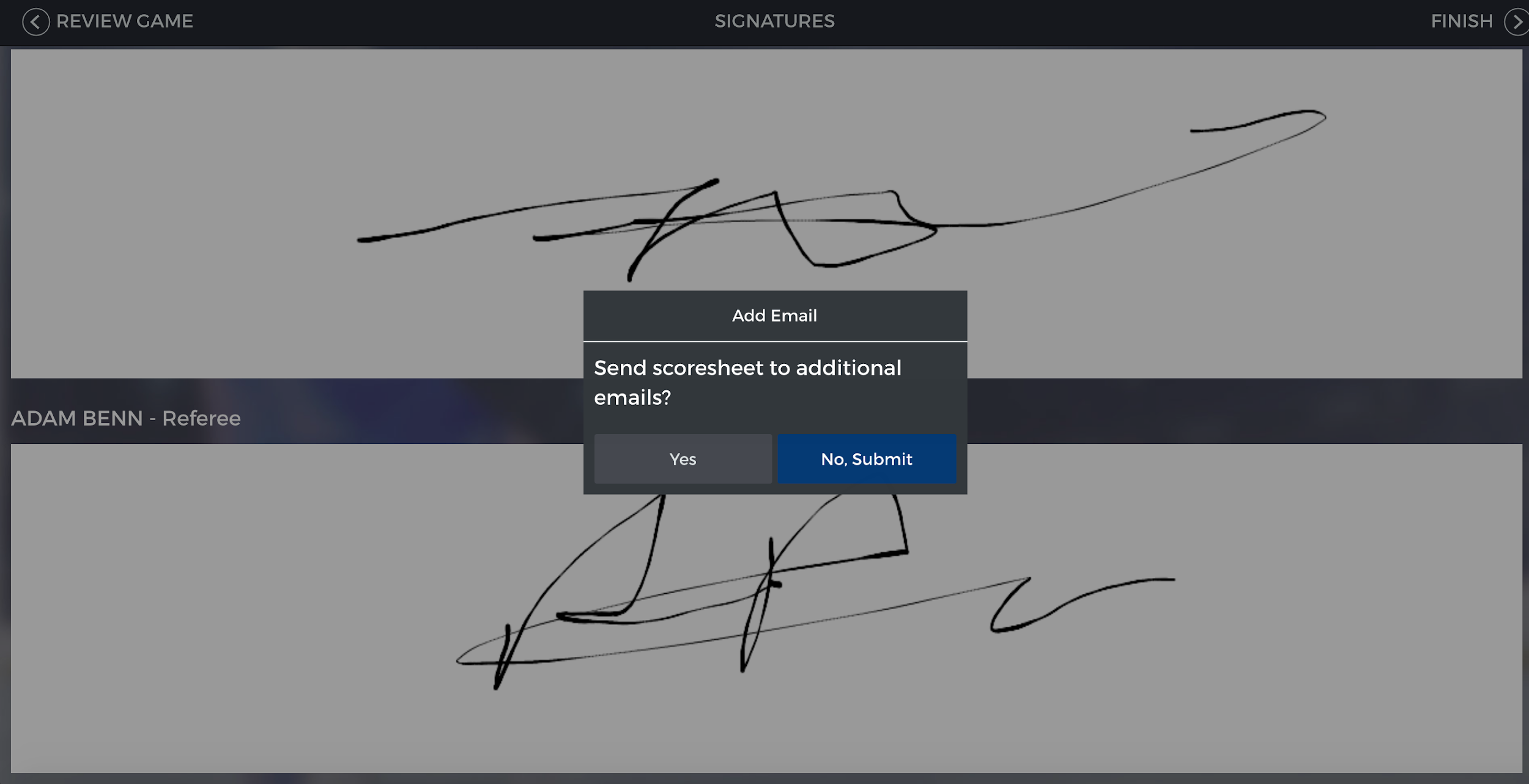 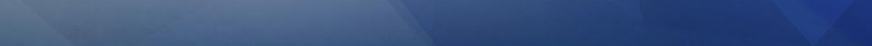 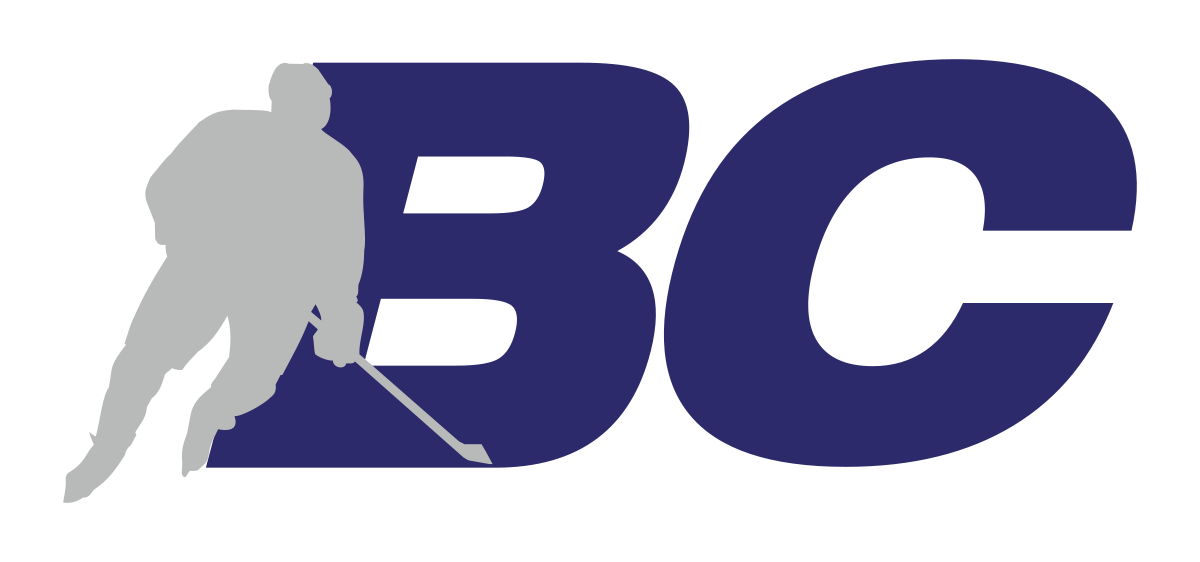 GAME REPORT
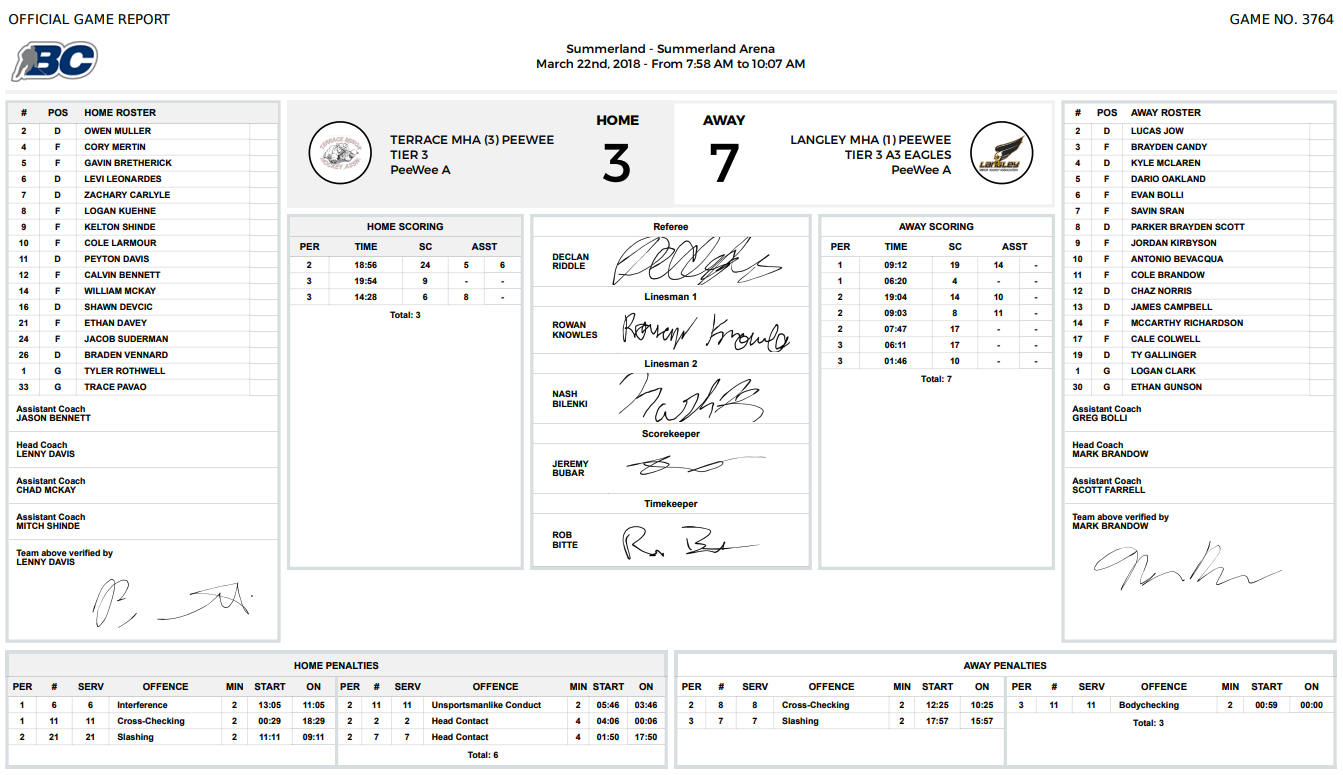 Every registered Team Officials wiil received by email a PDF version of the scoresheet 
Registrars have access to all gamesheets under their responsibility 
Only registrars can edit game reports   
It is strongly suggested for scorekeeper to use a notepad during the games (see sample from last year next slide)
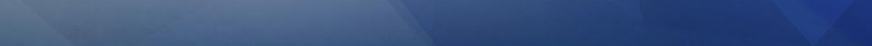 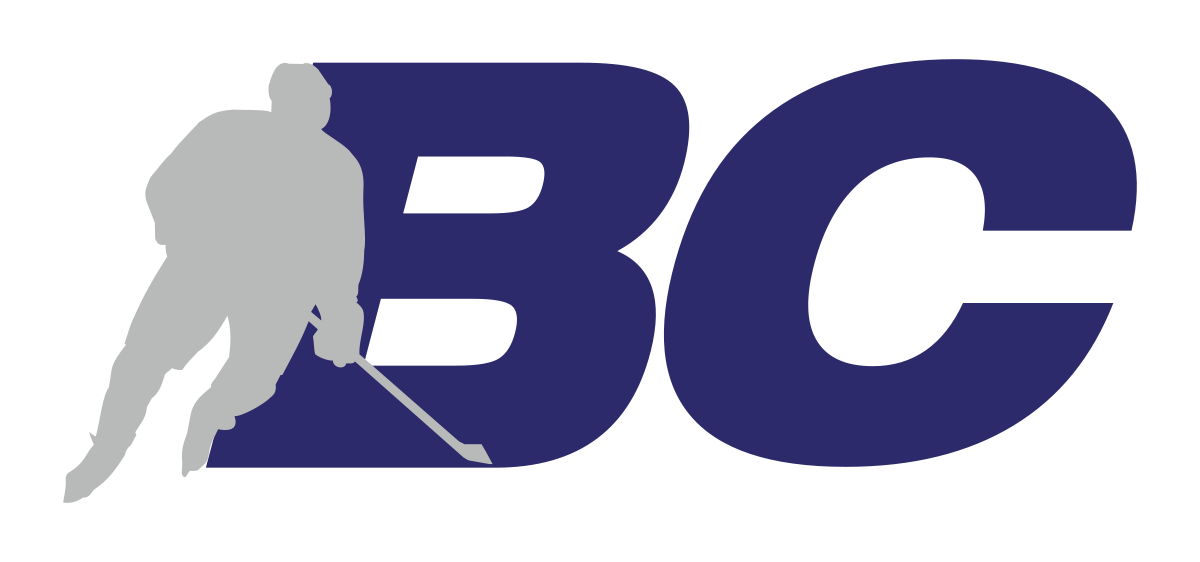 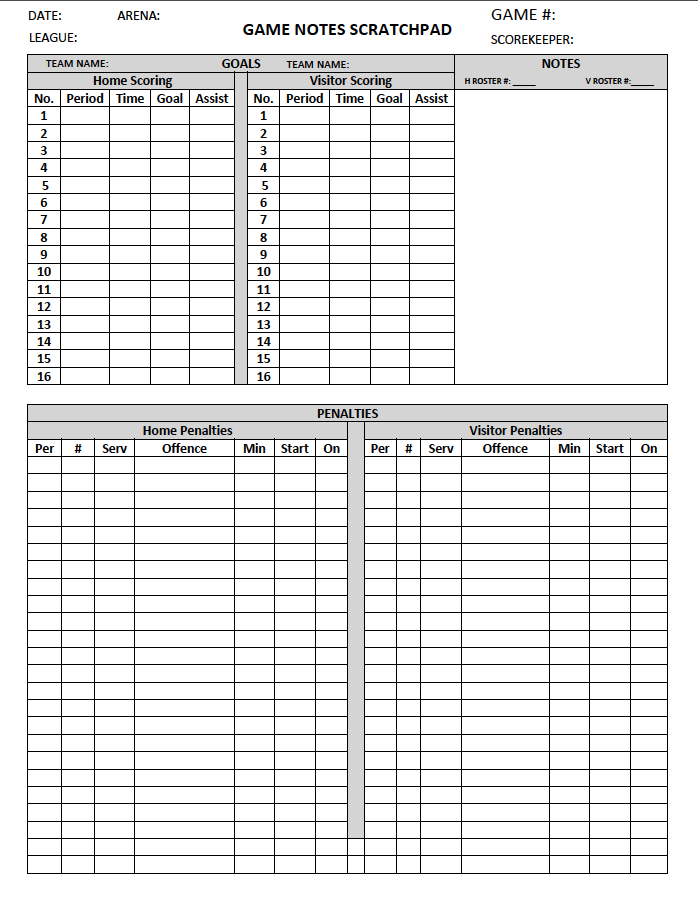 GAME NOTE SCRATCHPAD
Every registered Team Officials wiil received by email a PDF version of the scoresheet 
Registrars have access to all gamesheets under their responsibility 
Only registrars can edit game reports   
It is strongly suggested for scorekeeper to use a Game Note Scratchpad during the games (see sample from last year next slide)